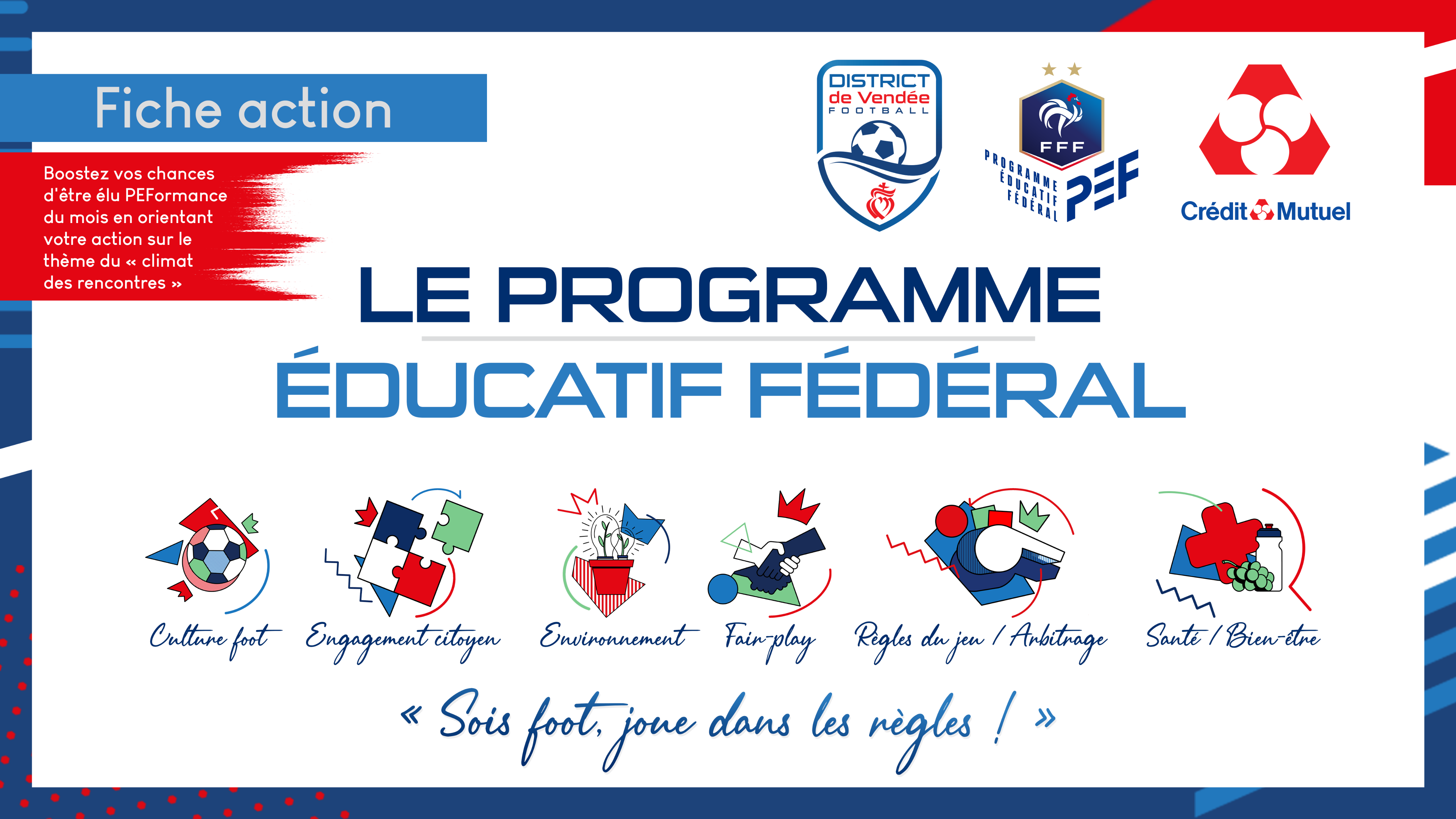 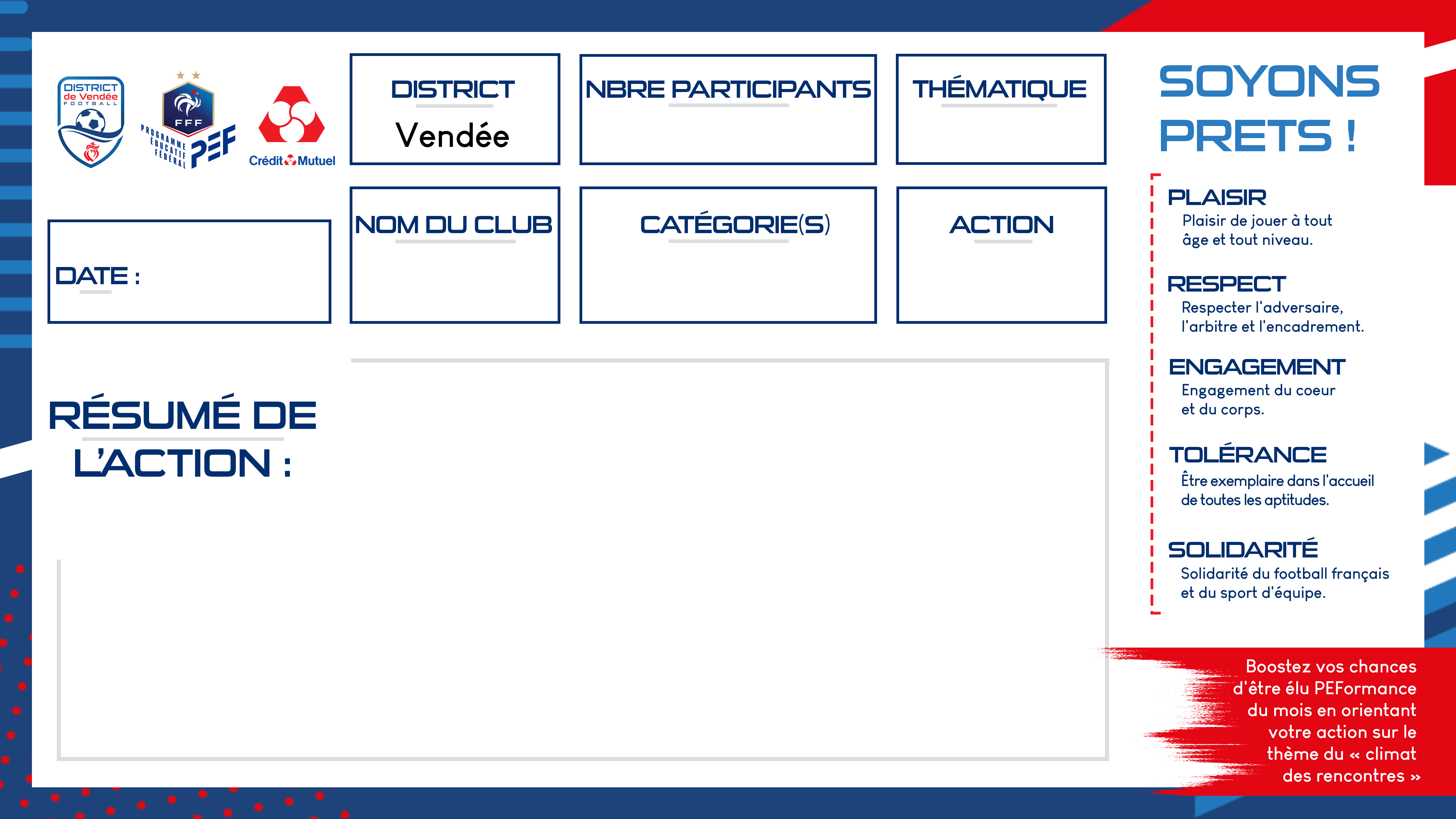 25
Environnement
U10U11 et U12U13 Filles
22 mars
US ST MICHEL LA TRANCHE
Développement durable et tri des déchets
De 14h à 16h a la salle omnisports de la Tranche sur mer, les catégories U10-U11 de L'USMTCL et U12U13 féminine USMTCL-Chasnais ont pu bénéficier d'une séance différente de celles proposées habituellement le mercredi après midi,
En effet, sous la direction de deux animateurs du CDOS Vendée, nos jeunes ont pu se confronter à diverses animations sportives (badminton volant, badminton tennis, pétanque de salle, foot, basket, course) sur le thème du développement durable et du tri des déchets à travers des questionnaires.
Après midi ludique et intellectuelle apprécié par nos jeunes,
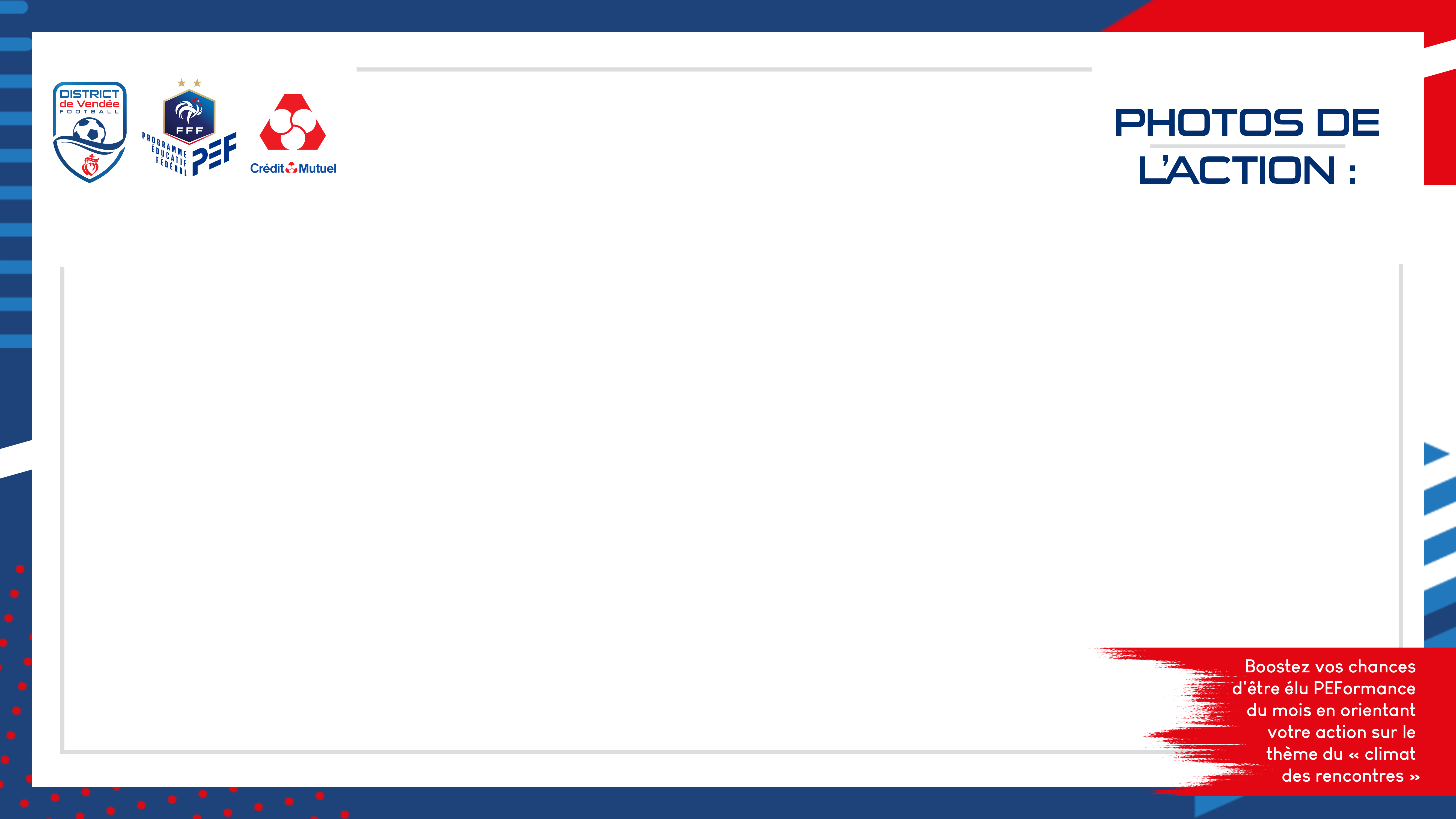 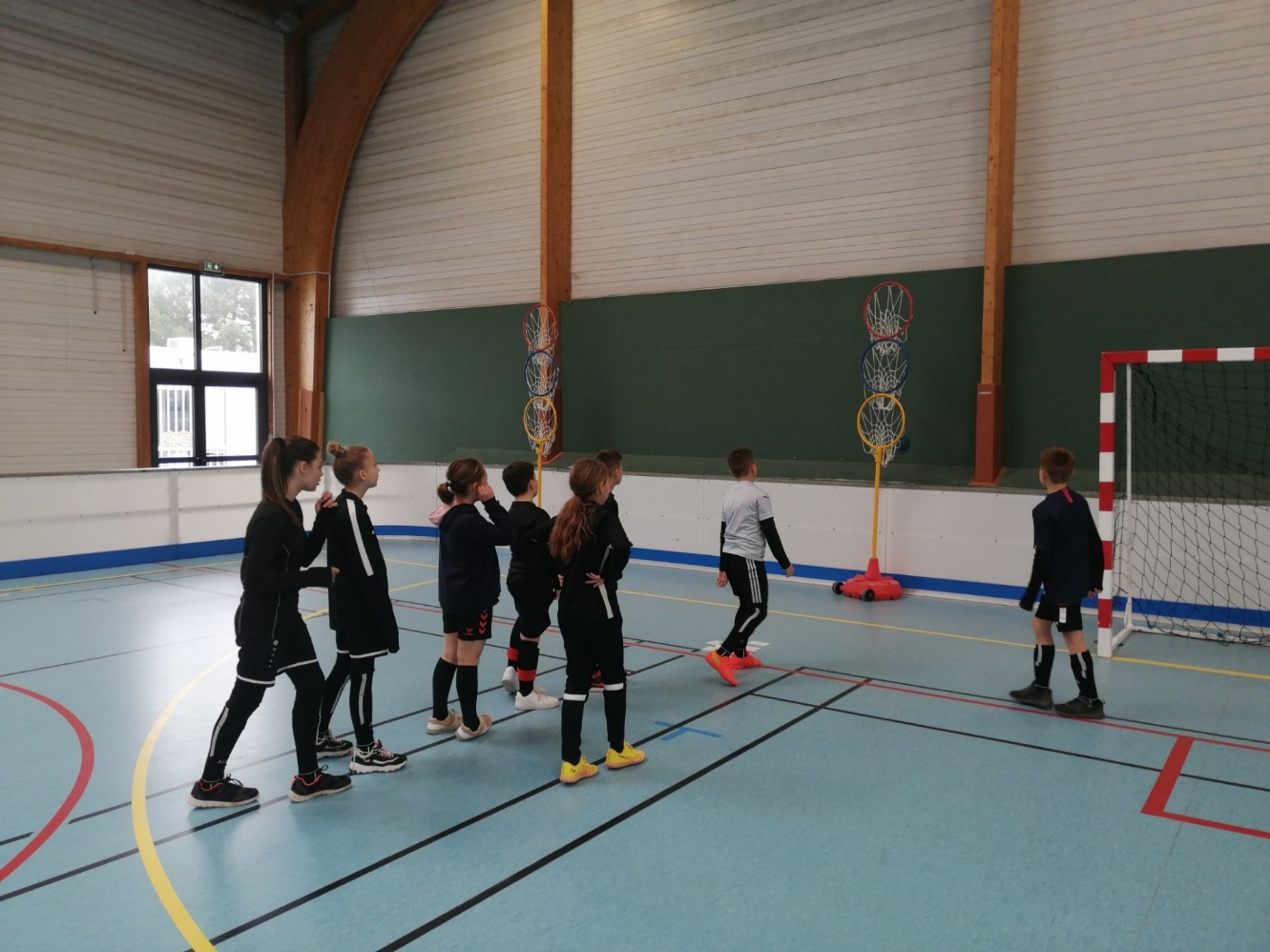 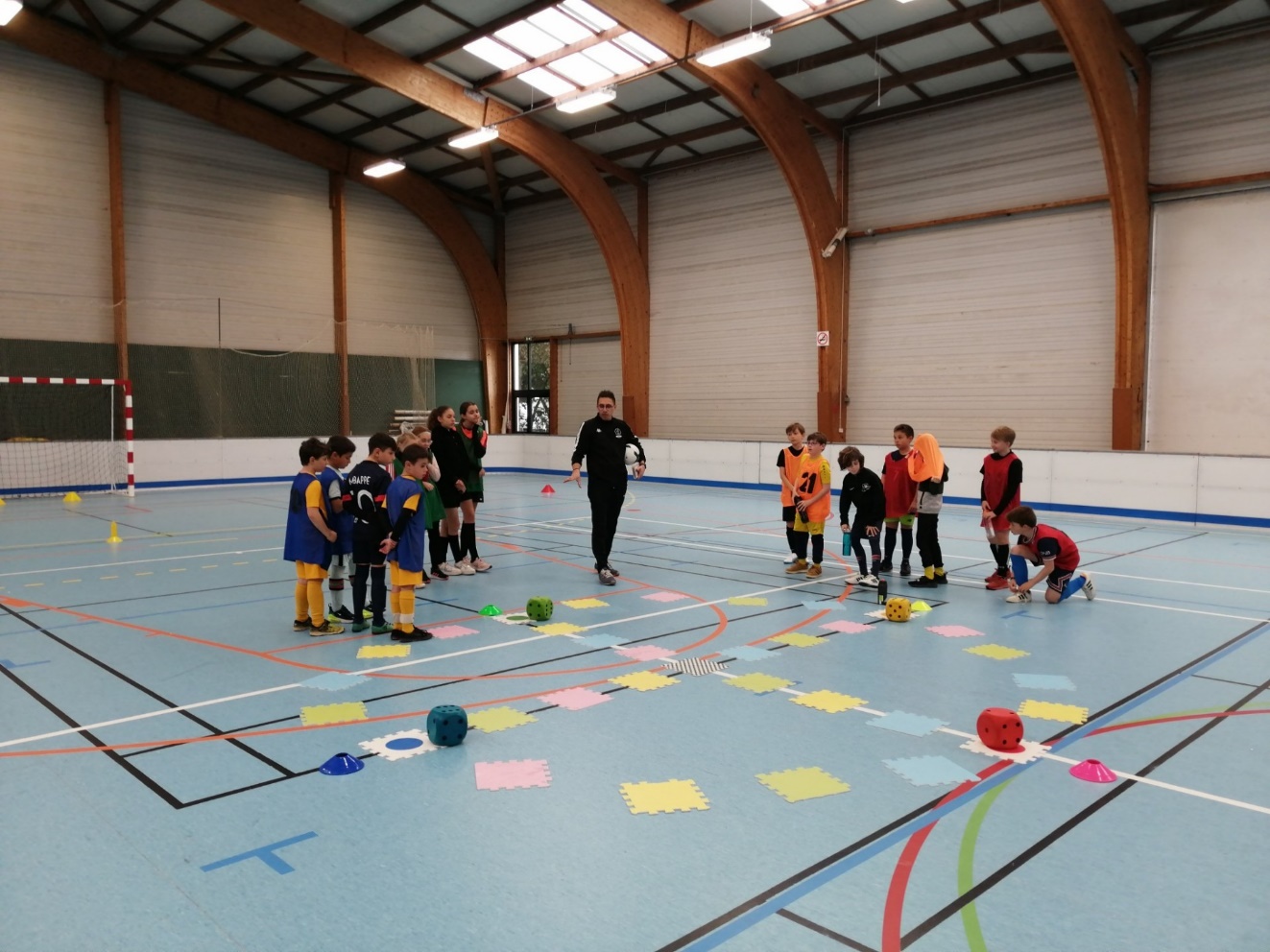 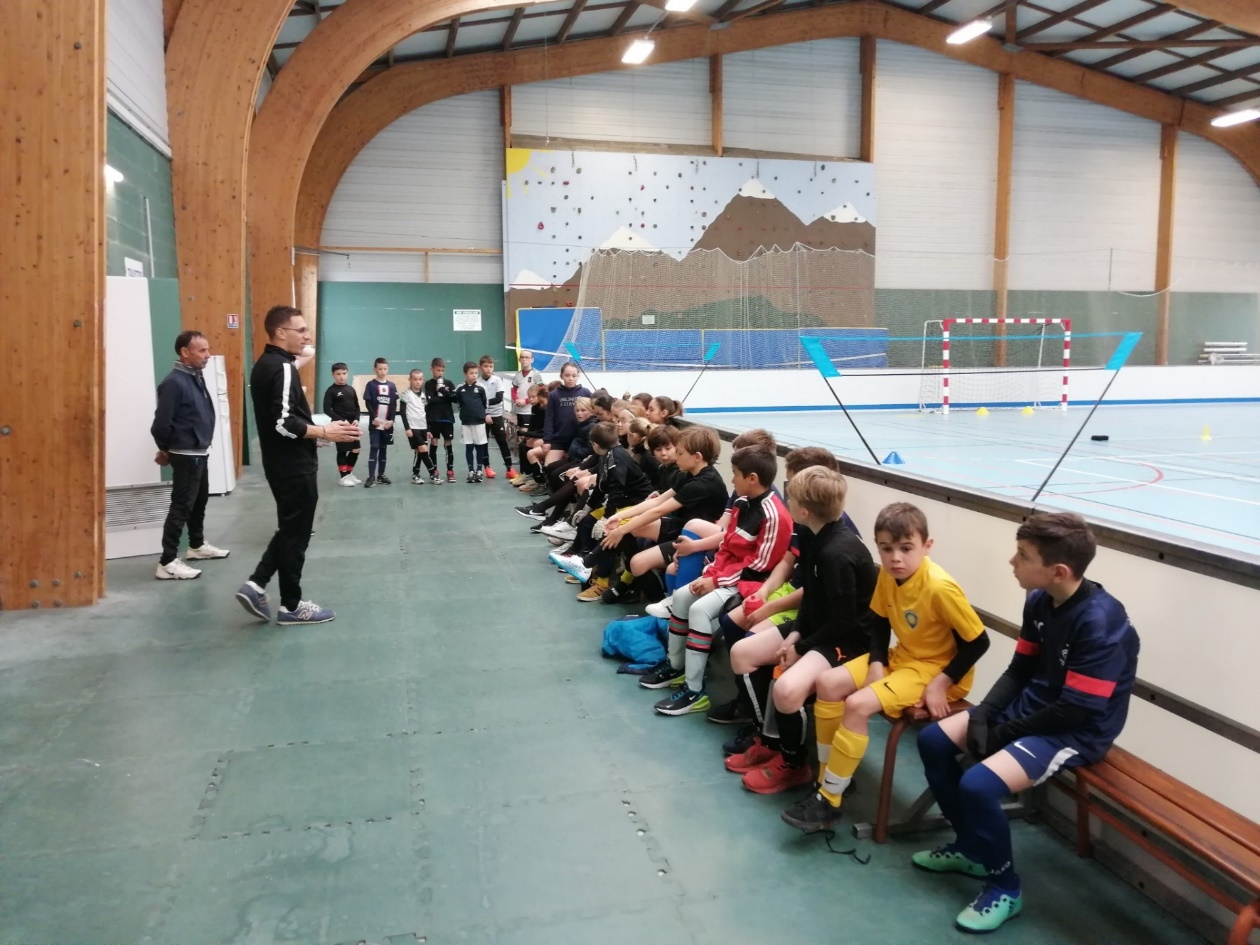 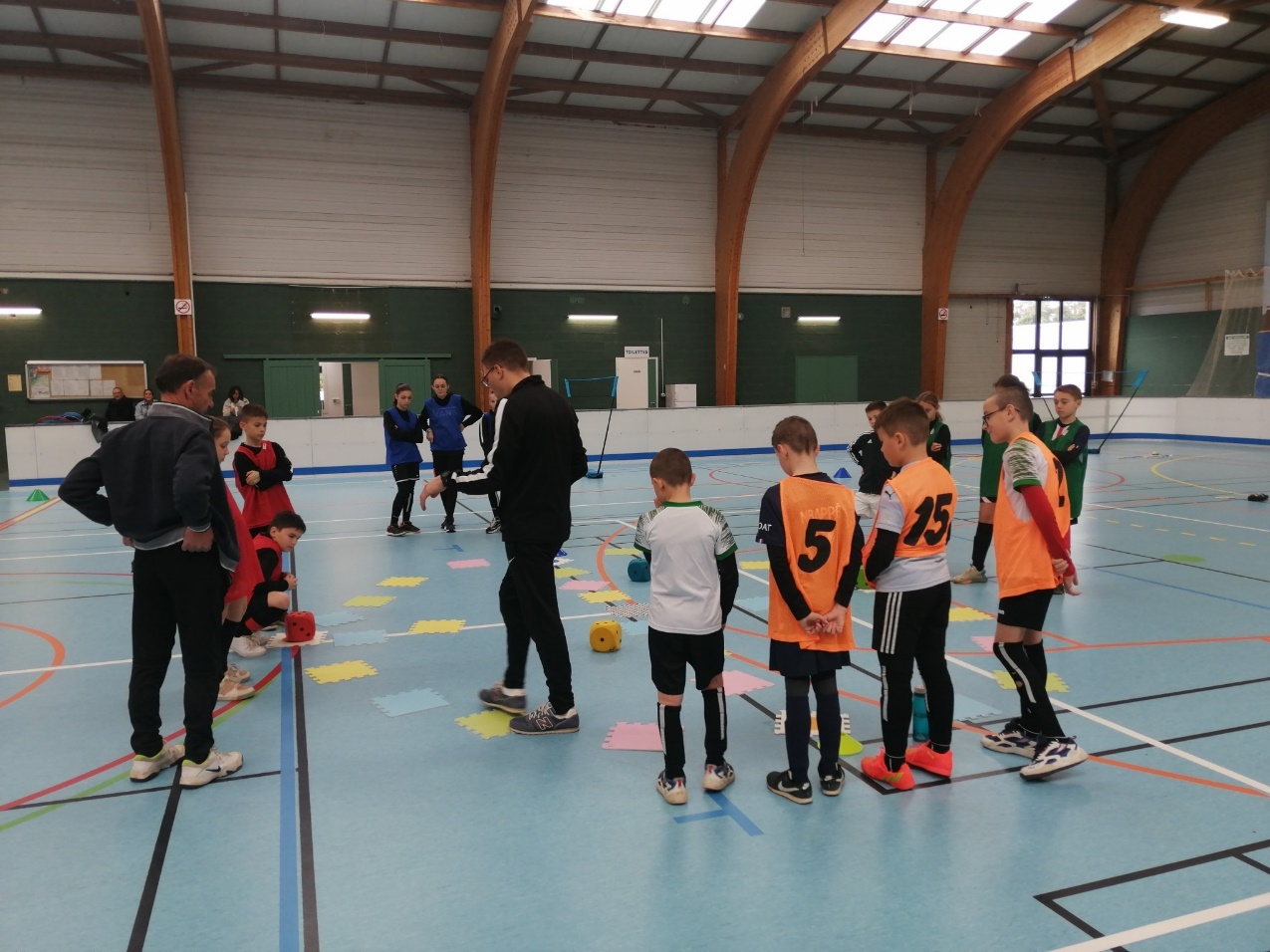